ресурсы
выход
Безногова Ольга Николаевна
1
выход
назад
2
[Speaker Notes: Рисунки с подсказками]
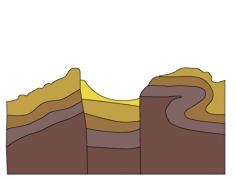 Складчатое
Складчато-глыбовое
Горизонтальное
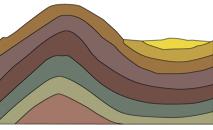 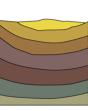 В результате движения земной коры, мягкие осадочные горные породы,  сминаются в складки, а твердые трескаются  с образованием разломов. По линиям разломов одни участки земной коры  поднимаются - образуются выступы - горсты, другие опускаются - возникают впадины – грабены.
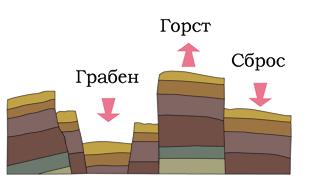 Глыбовое
выход
назад
3
Землетрясение - одно из самых древних катастрофических явлений на Земле. Представляет собой подземные толчки и колебания земной поверхности.
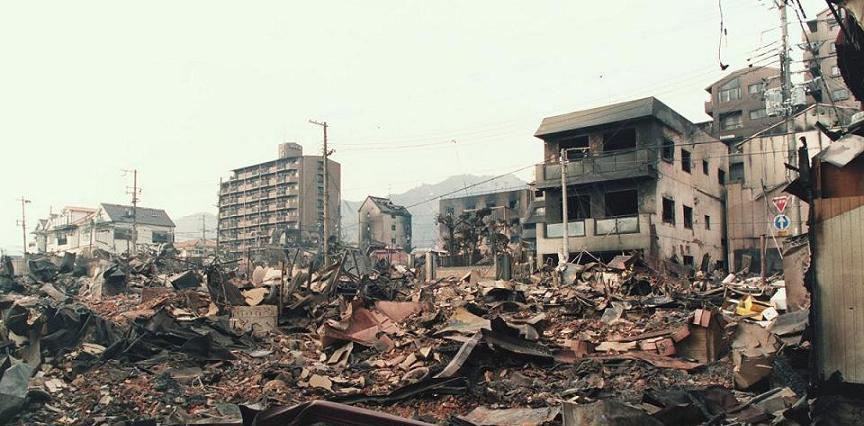 Каждый год на Земле происходит порядка  миллиона землетрясений. Около 100 из них обладают значительной разрушительной силой.  Катастрофические  землетрясения происходят в среднем один раз в 10 лет.
выход
далее
4
Участок земной поверхности над очагом землетрясений называется эпицентром. Это место наибольшего проявления землетрясений.
Место, где происходит сдвиг горных пород, называют очагом землетрясений.
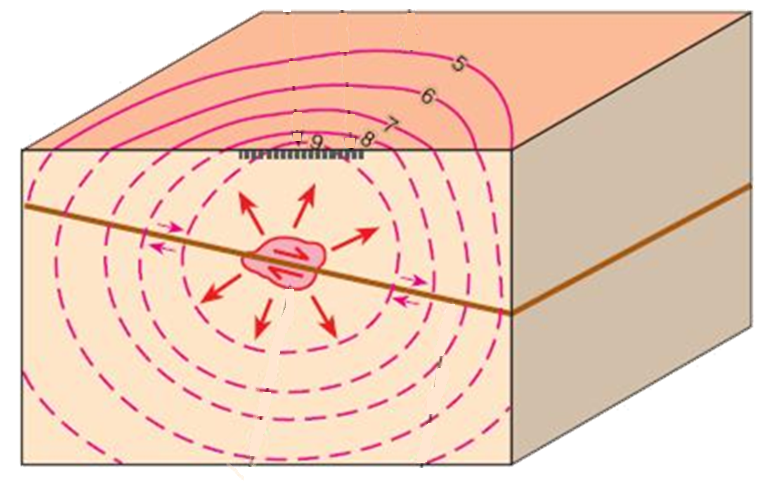 эпицентр
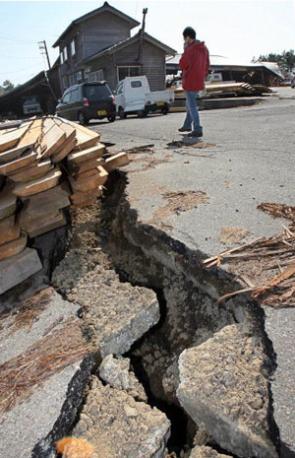 очаг
выход
далее
5
Правила поведения во время землетрясения
Если первые толчки застали вас дома:
кто находится на первых этажах, должны немедленно взять детей и с ними выбежать на улицу. В вашем распоряжении не более 15 -20 сек 
не заходите в поврежденное здание
тем кто, не успел покинуть здание, займите более безопасные места – туалет, дверные проемыЕсли первые толчки застали вас на улице: 
немедленно отойдите от зданий и сооружений, высоких заборов и столбов – они могут разрушиться
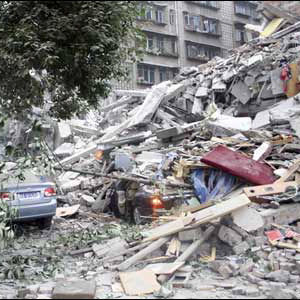 далее
выход
6
Обычно землетрясения происходят вблизи границ литосферных плит. Районы, где особенно часты землетрясения, называют сейсмическими поясами. 
           Тихоокеанский пояс           Альпийско-Гималайский  пояс.
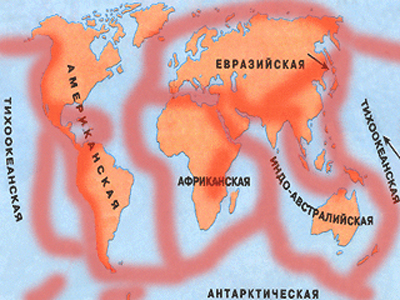 выход
назад
7
Излившаяся магма на поверхность.
Отверстие, через которое выходит магма, газ, пепел, камни.
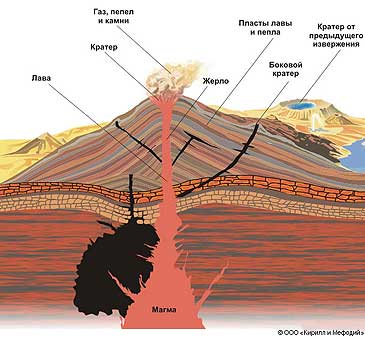 Кратер
Канал, идущий из глубины  земной коры.
Лава
Жерло
Область, где  плавится  магма.
Очаг
магмы
выход
далее
карта
8
[Speaker Notes: Если нажать на мигающие слова, то выскочит определения этих понятий.]
Вулканы, не извергающиеся на памяти человечества.
Вулканы, которые считались потухшими, но начали действовать.
Вулканы, которые извергались на памяти человечества.
выход
далее
карта
9
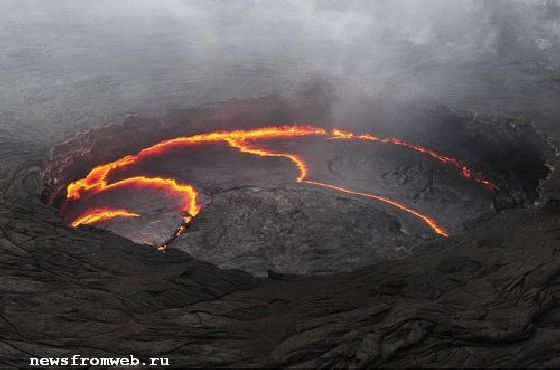 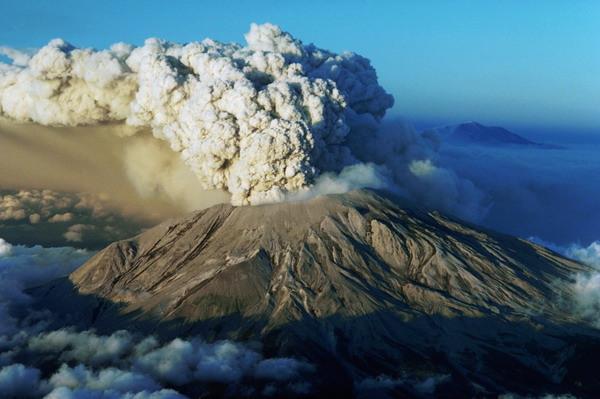 выход
назад
карта
10
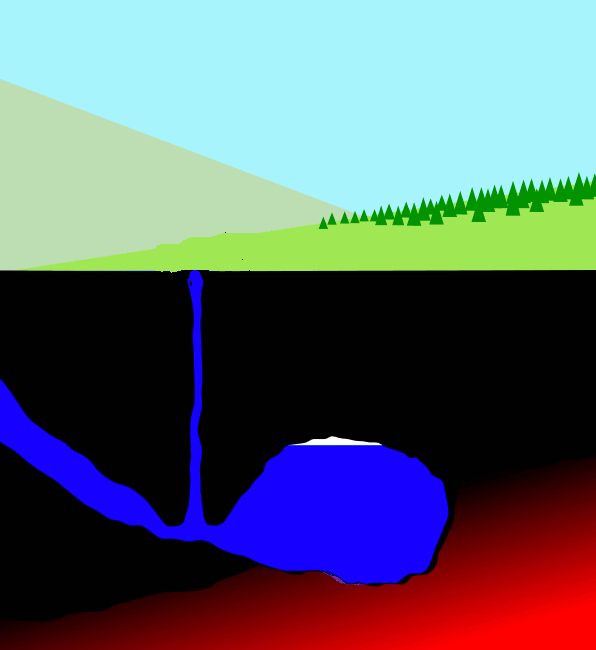 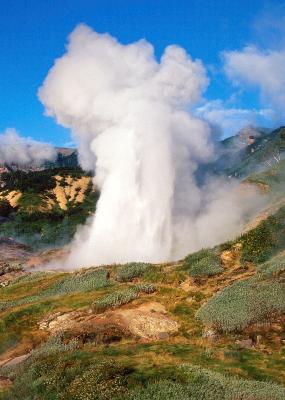 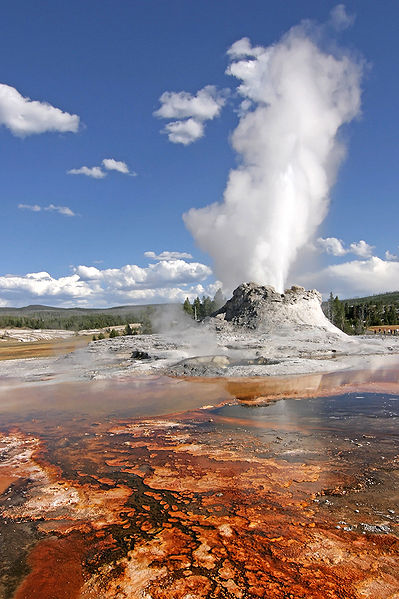 Гейзер
Гейзер – «горячий».
Это периодически фонтанирующие источники .
Распространены в районах действующих вулканов.
Используются для получения электроэнергии, обогрева помещений.
выход
далее
схема
11
Долина Гейзеров на Камчатке
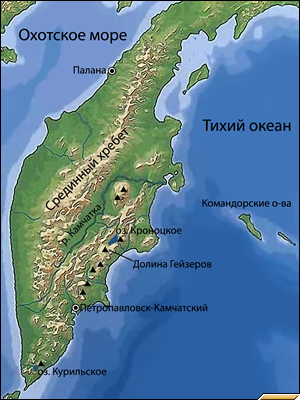 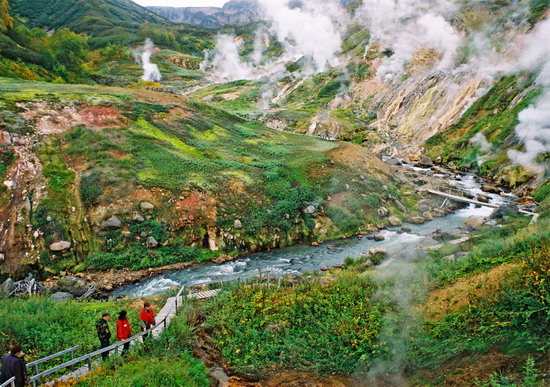 выход
назад
карта
12
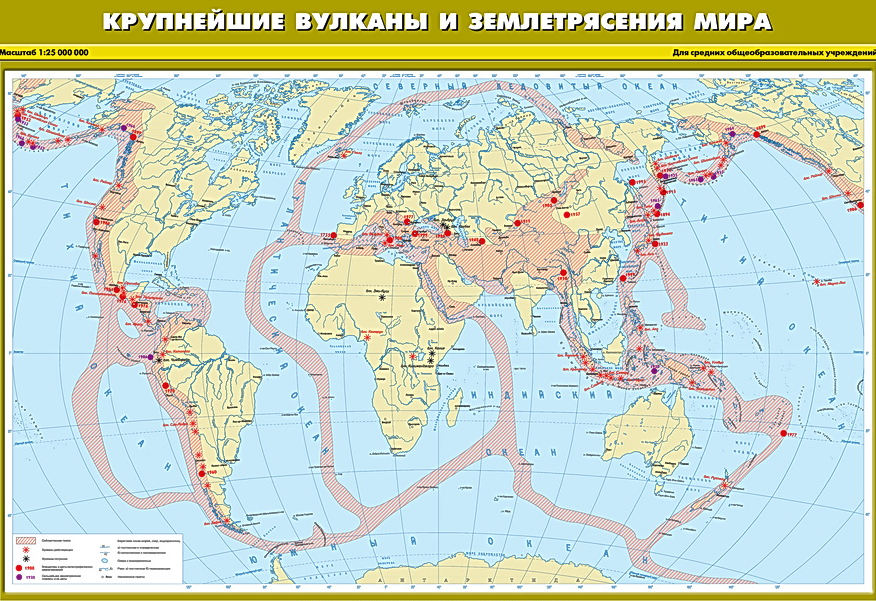 Районы распространения гейзеров  и самые известные вулканы
На земном шаре более 900 действующих вулканов, из них свыше 500 сосредоточено в так называемом Тихоокеанском Огненном Кольце. Неотъемлемой частью Огненного Кольца является и Камчатка.
выход
закрыть
13
http://www.3planet.ru/geo/i/image027.jpg  2   складки
http://www.fotoalbom.su/fotos2/foto_18023.jpg  2 разлом
http://www.capital.ro/zoom/112232/0-18809-capital0001kobe.jpg фото 3
http://images.nature.web.ru/nature/2001/01/30/0001160206/ris1.gif земл. 4
http://www.epochtimes.ru/images/stories/01/world/105_032713.jpg фото 5
http://www.vovremya.info/img/10046.jpg фото 6 
http://www.kamchatsky-krai.ru/volcano/stroenie_volcano.jpg схема вулкана 8
http://img.poldnic.ru/270909/vulkan/vulkan6.jpg вулкан 9
http://cnt-design.ru/catalog/krasoti1/KP_1-034.JPG 10 вулкан
http://newsfromweb.ru/images/news3/330070ade17e9.jpg  10 щитовой
http://www.ruvr.ru/files/Image/RiaNovosti_foto/geyzer.jpg   гейзер 
http://www.poluostrov-kamchatka.ru/2008/080515/01_01.jpg долина гейзеров
http://dic.academic.ru/pictures/wiki/files/103/geyser_animation.gif  схема гейзера
http://www.atkar.ru/products/edu/vulcan_zeml.jpg карта
http://www.volcano.si.edu/volcanoes/region17/17_map.png исландия
http://vestnik.rosneft.ru/img/cont/v66_11_4.jpg камчатка
выход
14